7 лекция
Аминқышқылдары
Аминқышқылы – бір немесе бірнеше амин тобынан NH2 тұратын карбонды қышқылдар, олар табиғатта кең таралған. Олар табиғи ақуыздардың құрылымдық элементі болып табылады.
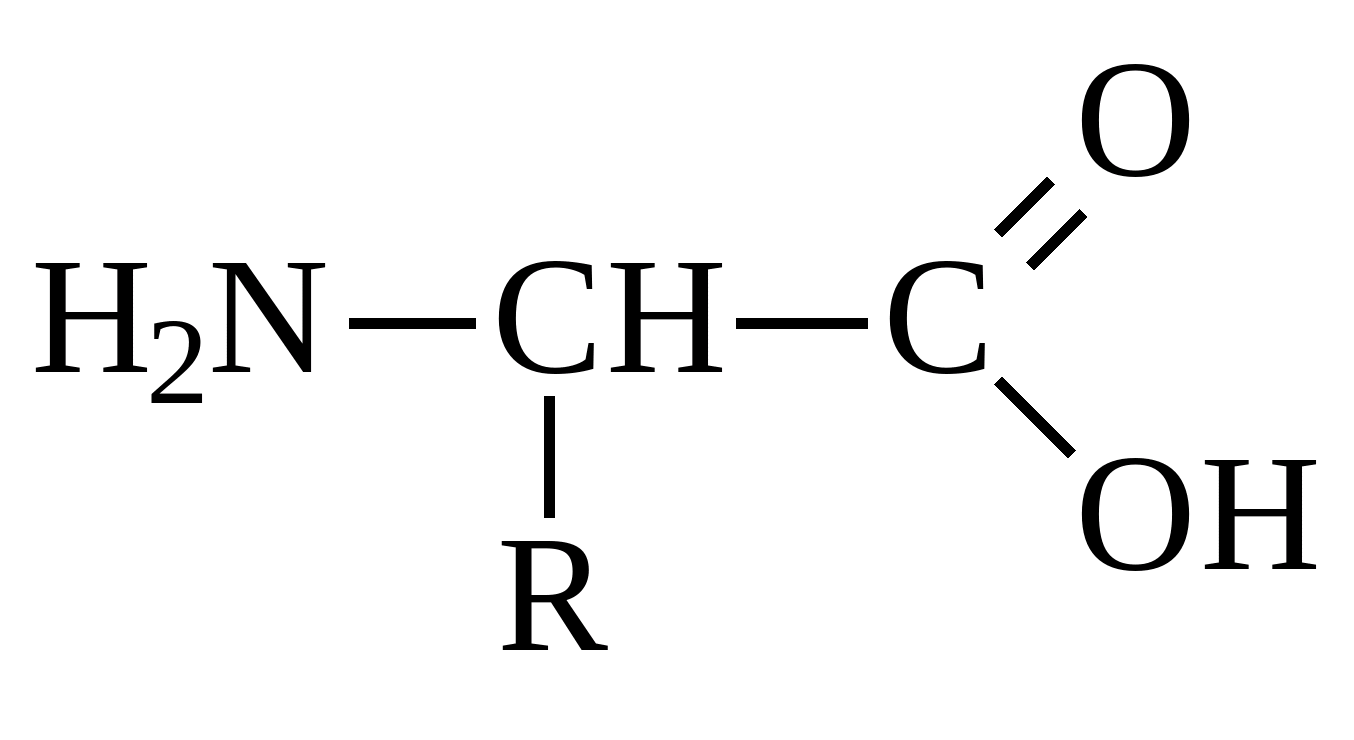 Ақуыз құрамына кіретін 20 аминқышқылдарының сегізі адам мен жануардың организмінде синтезделе алмайды, сондықтан оларды алмастырылмайтын аминқышқылдары деп аталады. Оған:
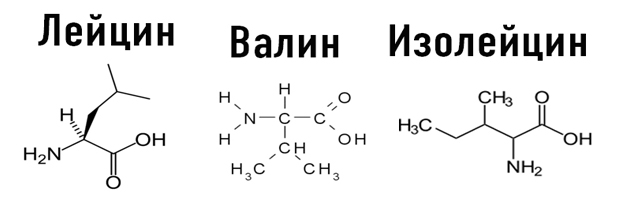 1 —изолейцин;
2—лизин; 
3—треонин;
4—триптофан; 
5—валин; 
6—фенилаланин ;
7—метионин; 
8—лейцин.
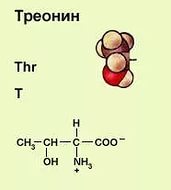 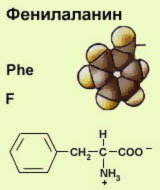 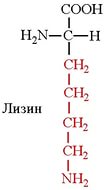 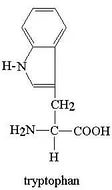 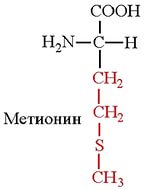 Адам және жануарлар организміндегі зат алмасу процесі тек алмастырылмайтын аминқышқылдарының жеткілікті мөлшерде және белгілі бір ара-қатынаста болғанда ғана жүреді. Алмастырылмайтын аминқышқылдарының біреуінің жетіспеуі организміндегі зат алмасу процесінің күрделі бұзылуына әкеліп соқтырады, сөйтіп организмнің өсуі мен дамуы баяулайды.
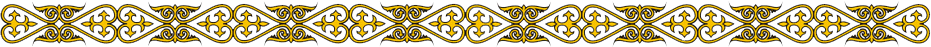 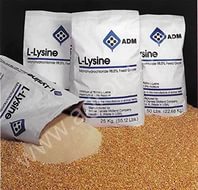 Қазіргі уақытта азықты байытуға көптеген елдерде лизинді кеңінен қолданады.
Табиғи ақуыз гидролизін қышқылмен, сілтімен немесе ферменттің көмегімен жүргізуге болады. Бірақ бастапқы шикізаттың  (ет өндірісінің қалдықтары, жұмыртқа ақуызы және т.б.) қымбаттылығы мен тапшылығы, сонымен қатар аминқышқылдарының бөлінуі мен тазалануының қиындығы – бұл әдісті кеңінен қолдануға мүмкіндік бермейді.
Аминқышқылдарының микробиологиялық синтезінде ауксотрофты мутанттарды қолданады, яғни мутагендік факторлардың әсерінен (сәулелену, химиялық әсер және тағы басқалар) аминқышқылының өсуі мен дамуына керекті қандайда бір қажеттілікті өздігінен синтездеу қабілетіне жұмсайтын бактериялар.
Ауксотрофтар - олардың өсуіне қажетті бір затты синтездеу қабілетін жұмсаған микроорганизмдер. Оларды пайдалану ингибитордың пайда болуы немесе қажетті өнімнің синтезін блокирлеуге мүмкіндік жасайды, қажет өнімге өзгеруін тоқтатады. Белгілі әдістерді қолдана отырып ауксотрофты мутацияны мутагеннің көмегімен алады.
Экспоненциальды фазасының ортасында жүріп, соңында максимум мәнге жетеді.
Көп жағдайда мутанттарға биотин қажет. Мұндай бактериялар гомосериндефицит деп аталады.
...
Лизин алу өндірісі
Лизин (α,ε - диаминокапрон қышқылы) С6Н14N2O2
Екі оптикалық активті D және L- формасы белгілі. Адам және жануарлар организмінде лизин бірқатар маңызды биохимиялық функцияларды орындайды. Жасушадағы кальцийдің тасымалдануына және асқорыту ферментерінің секрециясына қатысады.
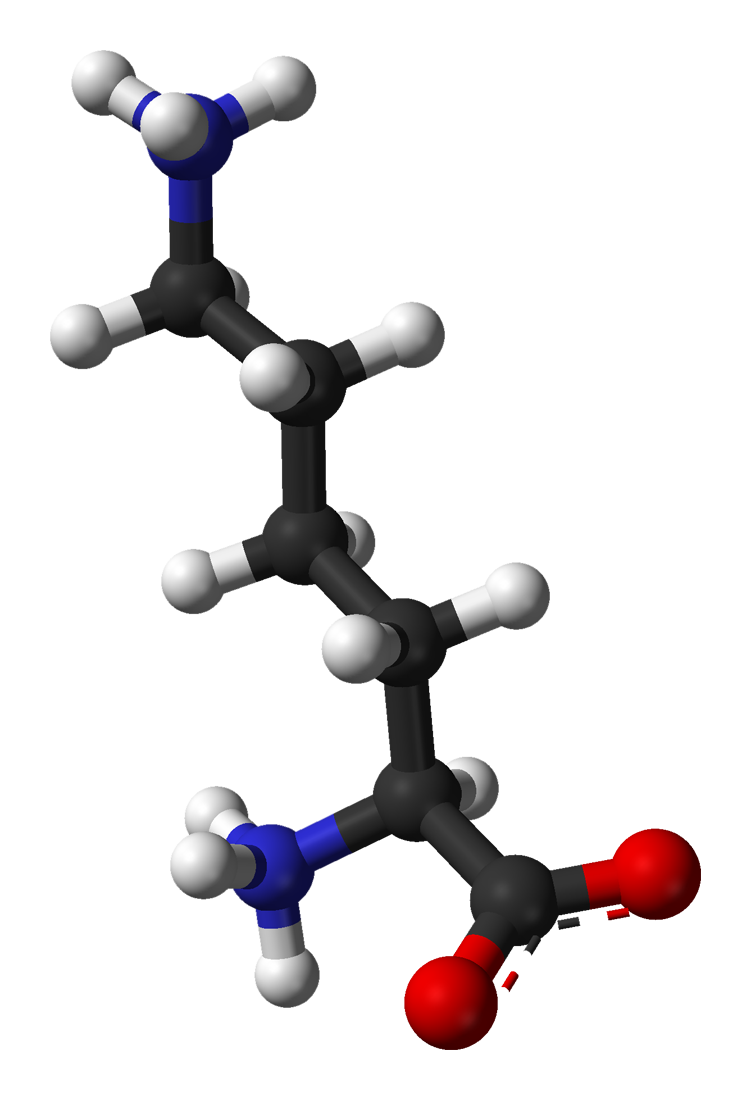 Лизиннің микроорганизм-продуценті
Гомосериндефицит мутанттар ауксотрофты бактериялар
Brevibacterium, Micrococcus, Corynebacterium және тағы басқа тұқымдары жатады.
Елімізде лизин продуценті ретінде Brevibacterium тұқымының бактериялары қолданылады.
Лизин продуценті-ауксотрофты болғандықтан, биотин, тиамин, треонин және метионинді қажет етеді.
Лизин алудың технологиялық процесі
 келесідей сатылардан тұрады:
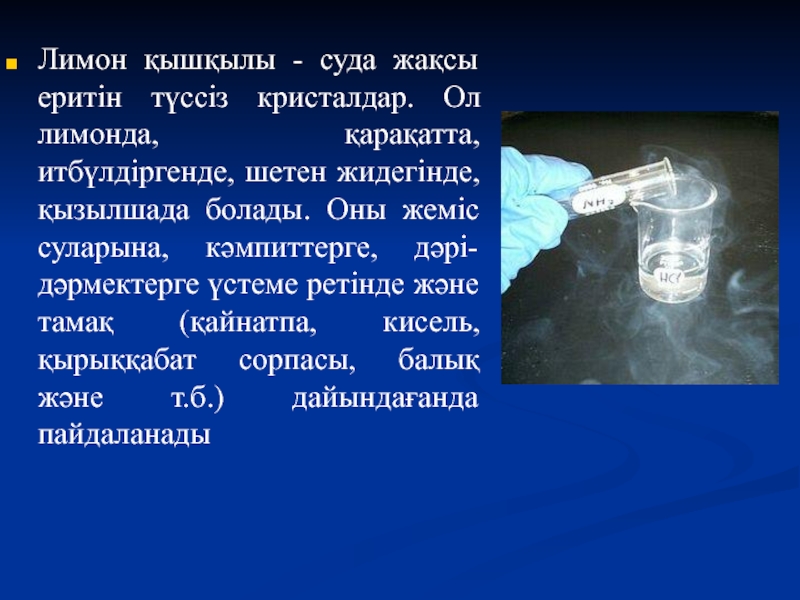 Иммобилденген ферменттер
Иммобилденген (лат.immobilis - қозғалмайтын) 
ферменттер – қатты таянышқа (полимерге, целлюлозаға,әйнекке) бекіген ферменттер.
Ондай ферменттер ерімейтін материалмен ковалентті байланысады.
Иммобилденген ферменттер кең көлемде амин қышқылы, витаминдер, қант, антибиотиктер және дәрі- дәрмектер сияқты аса тапшы азық-түліктің және жемшөптік заттар өндірісінде қолданылады.
Тұңғыш рет 1910 жылы А.Гэррод зат алмасу ферменттермен және тұқым қуалайтын аурулардың арасындағы байланысты анықтады.
Медицинада ферменттер емдеу мақсатында қолданылады:
амилазалар. асқазан, ішек-қарын ауруларын емдеуде;
протеазалар- іріңдеген жараны емдеуде;
стрептокиназа-тромбоздар емдеуіне қолданылады.
химотрипсин (гидролаза) iрiңдi жарақаттар, көздiң қасаң қабығының ойылымдары және қатты күйiктердiң емдеуiнде тиiмдi.
iрi қараның асқазан асты бездерінен алатын трипсин ферменті трахеиттер және бронхит сияқты тыныс жолдарының iсiп қызару ауруларында қолданады
Лидаза гематомалар және тыртықтардың тарауында маңызды. Оның көмегімен жараланған буындардың қозғалғыштығы жақсарады.
пепсин ас қорыту аурулары (гастрит) кезінде қолданылады.
 Ұйқы безі (панкреатин) ферментi ас қорытудың жақсарту мақсаты-мен бауырдың әр түрлi ауруларында қолданады.
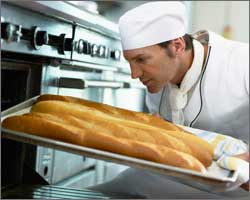 Микроорганиздермен ашу процессі практикада тамақ, алкогольді сусындар өндірісінде немесе консервілеу кезінде қолданылады. Барлық ашу процестері пируваттың түзілуімен анаэробты ортада өтеді. 
Амилазалар нан, сыра өндірсінде крахмалды ыдырату кезінде; 
Протеазалар: пепсин дайын ботқалар, трипсин балалар тағамдарының, бактериалды протеазалар ақуызды гидролизаттар дайындауда;
Глюкозооксидаза глюкозаны немесе оттегіні бөліп шығару кезінде;
Каталаза сутегі пероксидін кетіру үшін;
Целлюлаза мен пектиназа жемістер шырындарын тазарту үшін қолданылады.
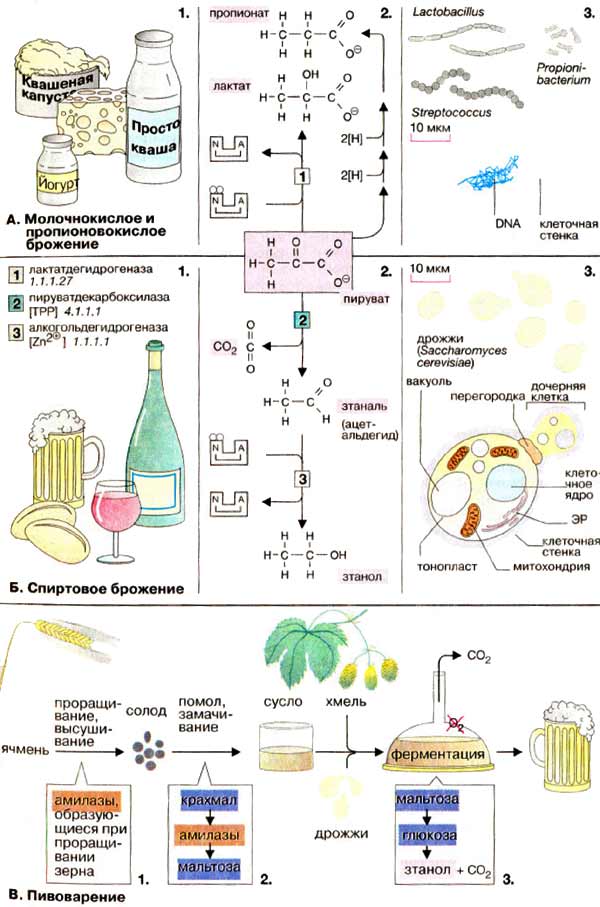 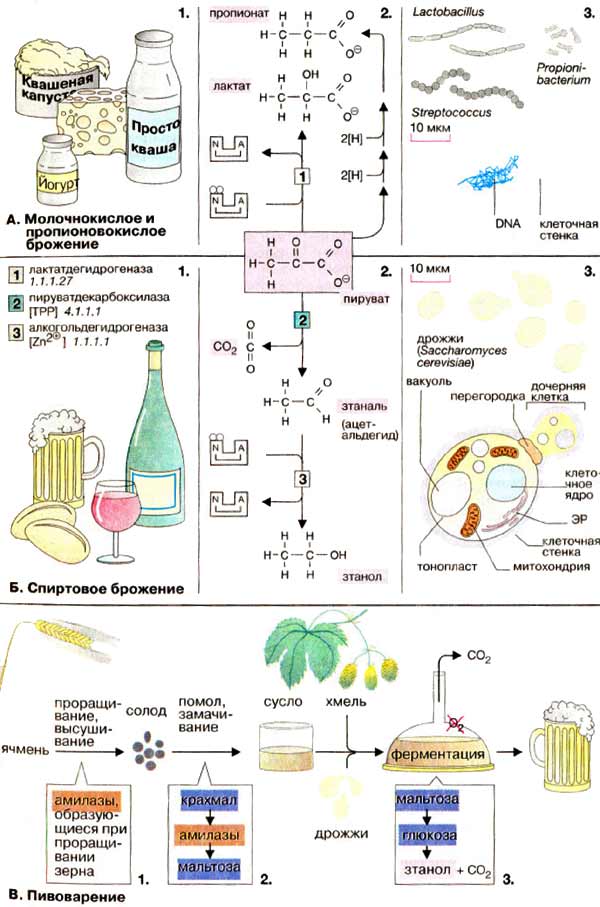 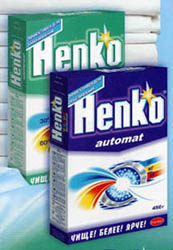 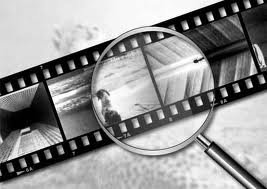 Текстильде: амилазалар жіптердегі крахмалды кетіру, бактериалды протеазалар қой терісі бөліктерінен жүнді бөліп алу үшін 
Былғары өнерәсібінде: жүн мен теріні зақымдамай жүнді бөліп алу (бактериалды протетазалар)
Резина дайныдау: латексті губкалы резинаға алмасуына қажетті оттегіні (сутегі проксидінен) алу үшін каталазалар қолданылады.
Фотография жасауда фицин ферменті қолданылған пленкадан желатинді кетіріп, күмісті бөліп алу ушін керек.
Ферменттік компоненттері бар жуу ұнтақтарын жасауда бактериалды протеазалар пайдаланылады
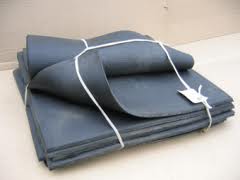 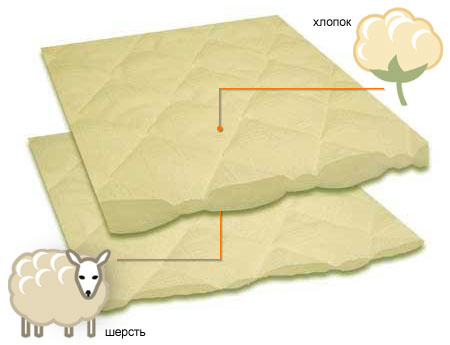 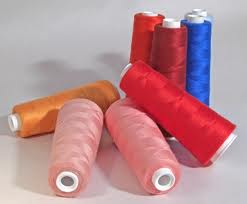 Швейцариялық ғалымдар біздің көңіл-күйімізге жауап беретін ферментті идентификациялады.
Копенгаген университетінің Хенрик Клаузен лабораториясында әмбебап қан тобын жасауға көмектесетін ферменттер анықталды.